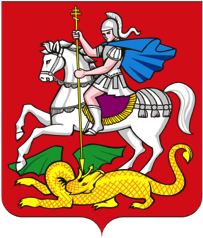 Московский областной гарантийный фонд
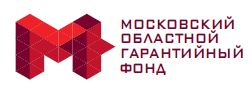 Фонд создан в 2009 году
Учредитель Фонда –Министерство инвестиций и инноваций Московской области
Основным видом деятельности Фонда является:
предоставление поручительств по банковским кредитам;
предоставление поручительств по банковским гарантиям ( с 01.12.2015)
А+
ТОР-10
МОГФ
ТОР-10
более 
40
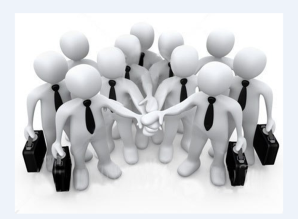 СОСТАВ ПАРТНЁРОВМосковского областного гарантийного фонда
ПАО «Сбербанк России»
Банк «Возрождение» (ПАО)
ПАО РОСБАНК
ВТБ 24 (ПАО)
ПАО «Промсвязьбанк»
ОАО «Банк Москвы»
«МИнБ» (ПАО)
ОАО «Россельхозбанк»
ПАО«БИНБАН»
Банк «Кредит-Москва» (ПАО)
АО «АЛЬФА-БАНК»
ПАО Банк «ФК Открытие»
ПАО «Ханты-Мансийский банк  Открытие»
АКБ «ПЕРЕСВЕТ» (АО)
ООО «Банк БЦК-Москва»
ПАО «АК Барс Банк»
КБ «ЮНИАСТРУМ БАНК» (ООО)
«РГС Банк» (ПАО)
ПАО «РосДорБанк»
АКБ «РОССИЙСКИЙ КАПИТАЛ» (ПАО)
ЗАО КБ «Росинтербанк
АКБ «ДЕРЖАВА»
ОАО «АИКБ «Татфондбанк»
АО «РУНА-БАНК»
«Азия-Инвест-Банк» (АО)
ООО«МФ Банк»
ПАО «Зенит»
КБ «Русский торговый банк» (ООО)
АКБ «Ланта-Банк»)
Банк «СКИБ» (ООО)
АКИБ «Образование» (АО)
«Солид банк» (ЗАО)
АО «Московско-Парижский банк»
ОАО «Московский кредитный банк»
ПАО «Совкомбанк»
АО «НС Банк»
«СДМ-Банк» (ПАО)
АКБ МОСОБЛБАНК ОА санация
АКБ «Инвестторгбанк» (ОАО) -  санация
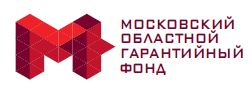 Гарантийный механизм
Московский областной гарантийный фонд и Корпорация МСП
поручительство
Московский областной гарантийный фонд
залог
Банк-партнер
Субъект МСП
кредит
прямая Гарантия
Корпорация МСП
Условия поручительств с участием Корпорации МСП по кредитным договорам :

до 70% от суммы кредита;
поручительство более максимальной суммы  лимита МОГФ (42,0 млн.руб.);
4
Московский областной гарантийный фонд
Условия поручительств по кредитным договорам :

до 50% от суммы кредита;
на срок до 5 лет (торговля 18 мес.);
максимальная сумма 42 млн. руб.;
вознаграждение Фонда 0-2% годовых от суммы поручительства

Условия поручительств по банковским гарантиям :

до 50% от суммы гарантии;
на срок до 3 лет;
максимальная сумма 30 млн. руб.;
вознаграждение Фонда 1% годовых от суммы поручительства
Требования к МСП:

 МСП Московской области старше 3 мес.;

Без долгов по налогам; 

С собственным залоговым обеспечением в объеме не менее 50%

Запрещенные виды деятельности: 

Производство и реализация подакцизных товаров;
Игорный бизнес, ломбарды;
Добыча и реализация полезных ископаемых
Приоритетные направления деятельности МСП:
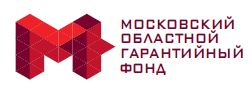 Научно техническая и инновационная деятельность;

Производство, в т. ч. импортозамещающей и экспортно-ориентированной продукции;

Строительство;

Сельское хозяйство, охота и предоставление услуг в этой области; лесное хозяйство, рыболовство, рыбоводство и предоставление услуг в этой области;

Образование и здравоохранение, деятельность в области спорта;

Коммунальное хозяйство и бытовые услуги
6
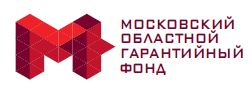 Как получить поручительство Фонда
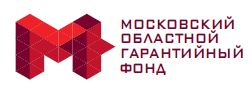 Преимущества работы с Фондом:
Возможность получения кредита/банковской гарантии при отсутствии собственного достаточного обеспечения (от 50 до 70%);

Сэкономить на страховании залога и оценки стоимость залога;

 Простота схемы получения поручительства (не требуется специального предварительного обращения в Фонд за получением поручительства);

Отсутствие необходимости сбора документов специально для Фонда; 

Быстрота принятия решения о предоставлении поручительства
    ( в срок до 3 рабочих дней);

Критерии предоставления поручительства Фондом являются простыми и понятными (размещены на сайте Фонда) и соответствуют критериям выдачи кредита/банковской гарантии)  банками-партнерами
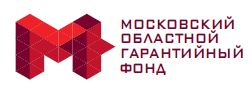 Планы на 2016 год
Представление не менее 100 поручительств 
Расширение услуг: предоставление поручительств по банковской гарантии
9
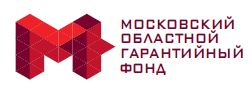 Адрес места нахождения офиса: 

143407, Московская обл., 
г. Красногорск, бульвар Строителей д.2
Телефон/факс:  8(495) 730-50-52
E-mail: fond@mosreg-garant.ru
www.mosreg-garant.ru
10